האם מי השתייה נקיים?
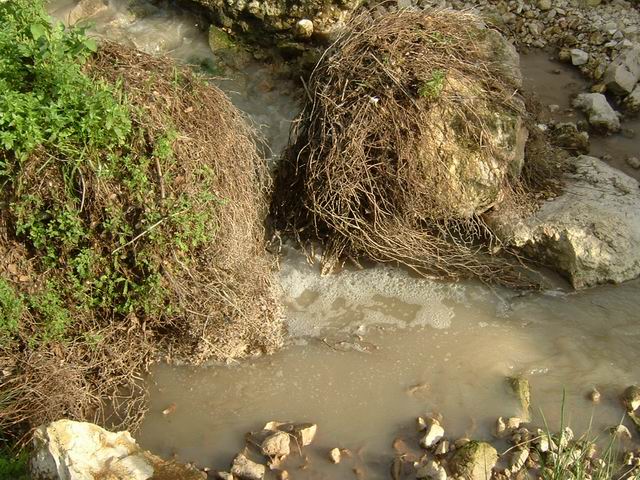 1
מים בישראל
2
Y-NET כתבה על המים בישראל
מים בישראל
מכון התקנים
אירנה לינקובסקי - השתלמות אוריינות תשס"ו
סרטון מים בישראל
זיהום מים
המשימה
3
כלי התקשורת מפרסמים מדי פעם ידיעות על זיהומים חמורים שהתגלו במי השתייה. כיצד נדע אם המים שאנו שותים מזוהמים או ראויים לשתייה?
לפניכם קטע מראיון עם מהנדסת מים ארצית במשרד הבריאות. 
שאלה: איזה תפקיד ממלא משרד הבריאות בשמירה על איכות המים בישראל?תשובה: המשרד ממונה חוקית על איכות מי השתייה. האחריות מתבטאת, בין השאר, בקביעת התקן, שמשמעותו- החלטה על הרמות המרביות של חומרים שונים, העלולים להיות מסוכנים לבריאות האדם. התקן נקבע על-פי ידע, המבוסס על ניסויי מעבדה וסטטיסטיקה רפואית. ידע זה מאפשר לקבוע רמה בטוחה, אשר חשיפה אליה לא תגרום פגיעה בריאותית.
שאלה:  מהם הגורמים המשפיעים על איכות מי השתייה בישראל?תשובה: אנחנו מזהים ארבעה מקורות זיהום עיקריים שמקורם באדם:
שפכים ביתיים –  כגון דטרגנטים (חומרי ניקוי) – חדירה שלהם למי השתייה עלולה להשפיע על הבריאות.
שפכים תעשייתיים – שפכים רעילים, שאינם מטופלים כנדרש במפעל לפני ניקוזם לביוב הכללי.
חומרי הדברה ודשנים כימיים בחקלאות – כגון חומרים עשירים בחנקות –  חדירה שלהם למי התהום גורמת לעלייה ברמת החנקות במי הבארות, ושתייה ממים אלו עלולה לפגוע בבריאות.
מזבלות -  אשפה עלולה להכיל חומרים רעילים ואפילו מסרטנים, שעלולים להגיע לאתרי שאיבת מים.
שאלה: האם המים מכילים מזהמים שאינם תוצאה של פעילות האדם?
תשובה: ישנם מרכיבים טבעיים המצויים בקרקע ובסלעים, אשר בריכוזים גבוהים במי השתייה עלולים להזיק לבריאות.
סרטון מהחדשות בנושא מים מזוהמים
מכון התקנים הישראלי
5
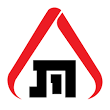 תקן הוא מסמך, שמפורטות בו דרישות טכניות למוצר כדי שיתאים ליעודו. התקן דן בתכונות שונות של מוצר כגון: חומרים, מבנה, מידות, תפעול, סימון ואריזה. קיימים תקנים המגדירים שיטות בדיקה, מונחים ותוכן. 
התקנים משמשים כלי עזר חשוב לשמירת איכות המוצר ולשמירת אחידות במידות, במשקלות, בסמלים, במונחים ועוד. בתקנים מובאות הנחיות לביצוע מלאכות שונות והם חשובים ביותר לבטיחות הציבור ולבריאותו. נעזרים בהם כל הגורמים הפועלים במשק, לרבות המגזר התעשייתי, ענף הבנייה, ציבור הצרכנים, משרדי הממשלה וארגוני מסחר שונים.
סרטון של דוברת מכון התקנים
6
שאלה 1
המזהמים השונים שהוזכרו בראיון חודרים אל מי התהום, שהם אחד המקורות למי השתייה. 
אילו גורמים משפיעים על קצב חדירתם של החומרים המזהמים השונים אל מי התהום?

א.   סוג הסלע הנמצא מתחת למקור הזיהום.
ב.   מידת האטימות של הצנרת דרכה מובלים מי השתייה.
ג.   מידת המסיסות של החומרים המזהמים.
ד.   הטמפרטורה בקרבת הבארות מהן שואבים את מי השתייה.
מסיסות- חומר נקרא מסיס אם הוא עובר פירוק בנוזל. 
החומר המפורק נקרא מומס והנוזל (המצוי בעודף) נקרא ממיס.
מידת המסיסות  (רמת המסיסות) - המידה שבה החומר יכול לעבור פירוק בחומר אחר.
רמה  המסיסות תלויה בהיווצרות קשרים בין מולקולת הממיס למולקולת המומס.
7
תשובה לשאלה 1
8
א.   סוג הסלע הנמצא מתחת למקור הזיהום.
ב.   מידת האטימות של הצנרת דרכה מובלים מי השתייה.
ג.   מידת המסיסות של החומרים המזהמים.
ד.   הטמפרטורה בקרבת הבארות מהן שואבים את מי השתייה.
שאלה 2
אילו מההיגדים הבאים מסבירים נכון את המושג "תקן" לאיכות מי השתייה? 
.
9
תשובה לשאלה 2
10
מטרת השאלה: ידע של מדע – תקן המים;  יכולות – הפקת מידע מטקסט 
הידע הנדרש לפתרון השאלה מופיע בטקסט לפני שאלה 1
שאלה 3
לפניכם טבלה המשווה בין תקן איכות מי השתייה במדינת ישראל לבין התקן בארצות הברית.
11
לפי נתונים אלה, התקן של מי מחמיר יותר? הסבירו
תשובה לשאלה 3
12
ישנם מרכיבים שהתקן הישראלי עבורם זהה לתקן האמריקאי (יוני סידן, קדמיום, חיידקים). 
התקן הישראלי מחמיר יותר מהאמריקאי עבור כספית. 
התקן האמריקאי מחמיר מהישראלי עבור דטרגנטים, כלורידים וחנקות. 
סה"כ התקן האמריקאי מחמיר יותר במספר רב יותר של מזהמי המים
שאלה 4
בטבלה מופיעים נתונים של חמש מדידות של מי באר מסוימת, שנדגמו באותו הזמן. (לקחו דגימה אחת וחילקו ל-5 כלי מדידה שונים)
13
14
אירנה לינקובסקי - השתלמות אוריינות תשס"ו
15
שאלות:
א. האם ניתן לבחור רק בממצאי בדיקה 4 לשם ההמלצה לגבי איכות המים בבאר? הסבירו.

ב. האם מי הבאר ראויים לשתייה לפי התקן הישראלי? ולפי התקן האמריקאי? נמקו.
תשובה לשאלה 4מטרת השאלה: ידע על מדע – חזרות בניסוי ובתצפית,                         יכולות – הפקת מידע מטבלה
16
א. לא ניתן לבחור בתוצאות מדידה אחת, אלא יש צורך במספר חזרות, בגלל טעויות אפשריות במדידה (לכן מחשבים ממוצע של כל הדגימות).
ב. לפי התקן הישראלי ניתן לאשר את מי הבאר לשתייה, משום שהערכים הממוצעים של כל המרכיבים הם מתחת לערכי התקן הישראלי. אולם לפי התקן האמריקאי לא ניתן לאשר לשתייה את המים, משום שערכי הדטרגנטים, הכלורידים והחנקות הם מעל לערכי התקן האמריקאי.
אירנה לינקובסקי - השתלמות אוריינות תשס"ו
שאלה 5
17
סמנו בטבלה את המקורות האפשריים לכל אחד מהמרכיבים המשפיעים על איכות המים (לפחות 10 מקורות אפשריים בסה"כ):
תשובה לשאלה 5מטרת השאלה: ידע של מדע – מקורות של מרכיבים שונים  המשפיעים על איכות המים . יכולת המרת טקסט מילולי לטקסט חזותי - טבלה
18
מקורות
ו
שאלה 6
19
באמצעי התקשורת התפרסמה הידיעה הבאה: "מומחים לנושאי איכות מי-השתייה קובעים, כי כמות החנקות במי השתייה חושפת את הציבור לסכנות בריאותיות חמורות."
רשמו שתי הצעות לטיפול בבעיה שנחשפה בכלי התקשורת ונמקו מדוע הצעות אלו יסייעו
תשובה לשאלה 6
20
א. השוואת התקן הישראלי לחנקות לתקן האמריקאי (להחמיר את התקן). הסבר: התקן האמריקאי מחמיר יותר, וכך תוגבל יותר כמות החנקות המותרת במי השתייה. 
ב. מניעת הזיהום ממקורות חקלאיים על ידי טיפול במקור: שימוש מבוקר בדשנים. הסבר: שימוש על פי הצורך (מבוקר) יפחית את זיהום מי-השתייה.
ג. מניעת הזיהום ממקורות תעשייתיים על ידי טיפול במקור: טיפול בשפכים בטכנולוגיות מתקדמות. הסבר: בעזרת טכנולוגיות כאלה ניתן להפריד את החנקות מהשפכים ולמנוע חדירתם למי התהום.
ד. העלאת תדירות הבדיקות והדגימות של מי בארות. הסבר: כך יבטיחו כי כל עלייה בכמות החנקות תתגלה בטרם ישתמשו במים לשתייה.